Down Payment Assistance Program
2025 DPA EXPO Habitat for Humanity
February 22, 2025
1
Overview
Funded through the U.S. Department of Housing and Urban Development (HUD)
As an entitlement City of Irving is awarded funds annually to assist residents with a variety of needs
The City of Irving receives approximately three million dollars per year in HUD funds
Community Development Block Grant (CDBG)
Emergency Solutions Grant (ESG)
Home Investment Partnership Grant (HOME)
Funds are used to improve the lives of Irving’s limited-income residents and neighborhoods
2
Overview
Community Development Block Grant (CDBG)
Largest amount of funding
Most flexible of all grants
Designed to be tailored to the community’s needs
Provides funding for the following:
Home Rehabilitation Programs
Public Facility Improvements
Public Services grants to non-profits
3
Overview
Emergency Solutions Grant (ESG)
Authorized by McKinney-Vento Act Homeless Assistance Act; later amended in 2012 to align with Homeless Emergency Assistance and Rapid Transition to Housing (HEARTH Act)
Must be used to provide activities to assist  the prevention of homelessness or homeless services
Provides funding for the following:
Rapid Rehousing Program
Homeless Prevention Program
Shelter Maintenance and Operations
4
Overview
5
Down Payment Assistance Program
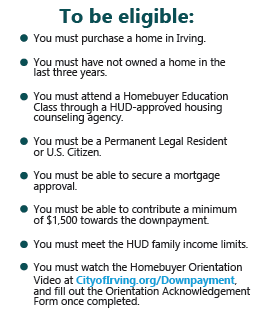 Up to $50,000 assistance
Can be used towards closing cost and down payment to purchase first home

Preferred Lenders
Work with City of Irving trained loan officers who will help you along your homeownership journey
6
Current Dallas County Income Limits
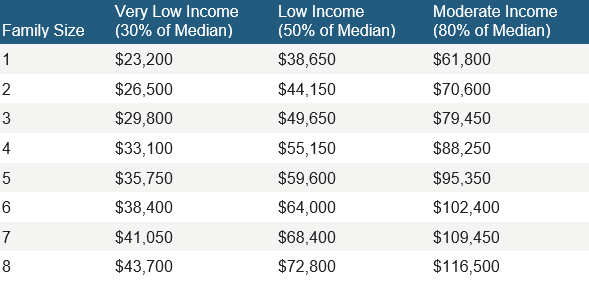 7
How to Apply
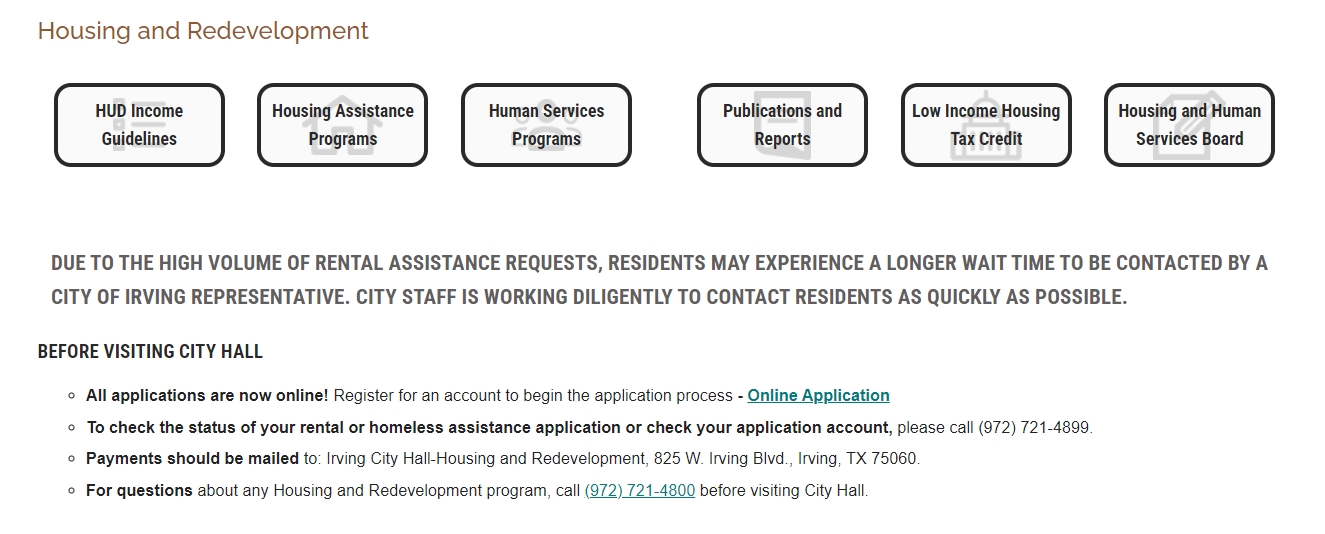 https://www.cityofirving.org/3468/Housing-and-Redevelopment
8
How to Apply
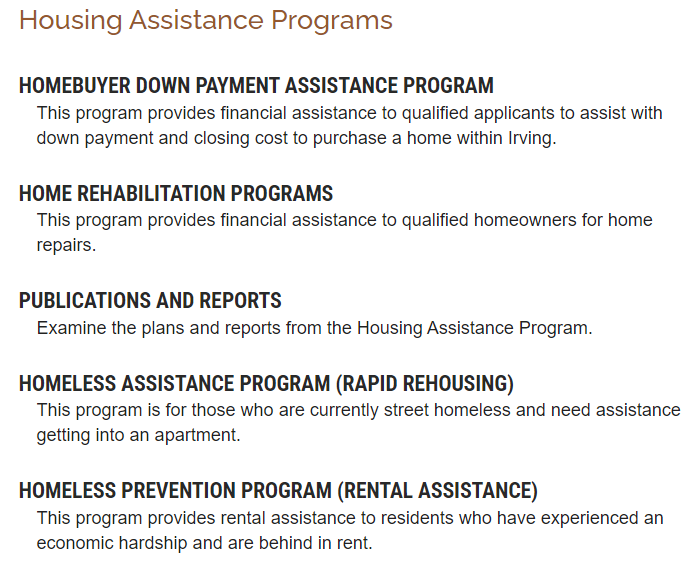 9
https://www.cityofirving.org/565/Housing-Assistance-Programs
How to Apply
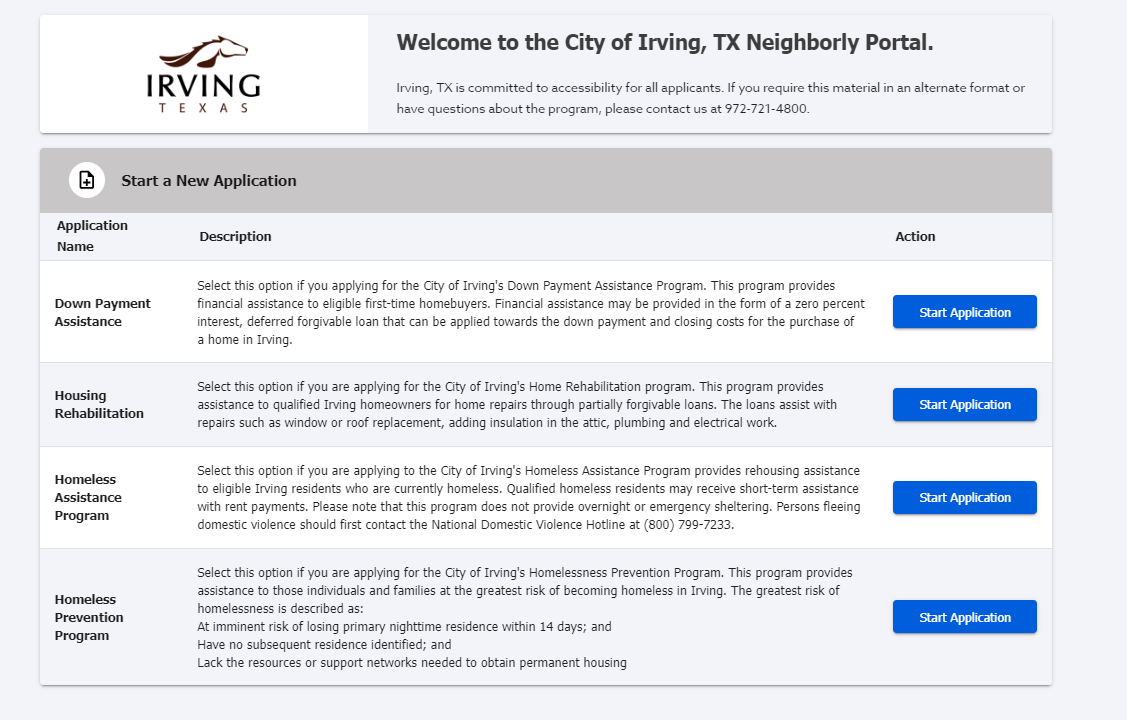 CityofIrving.org/HousingApplications
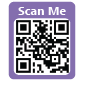 10
How to Apply
Register for an account.
Once registered, login to the application portal.
Select the appropriate program application.
Complete all application steps.
Upload all required documentation.
Hit submit.
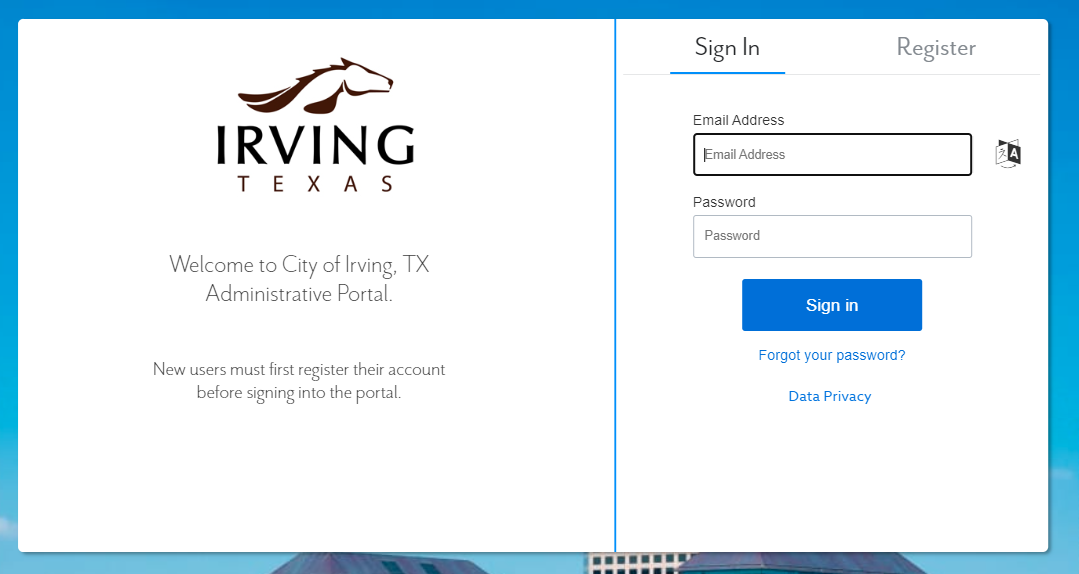 11
Application Tips
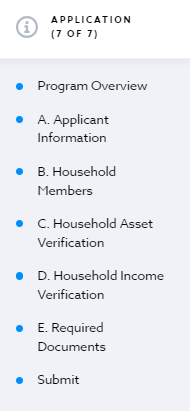 Read all application descriptions before starting an application
Enter all information in each application step
Upload complete and correct documentation
Add additional users
Check for emails and tasks
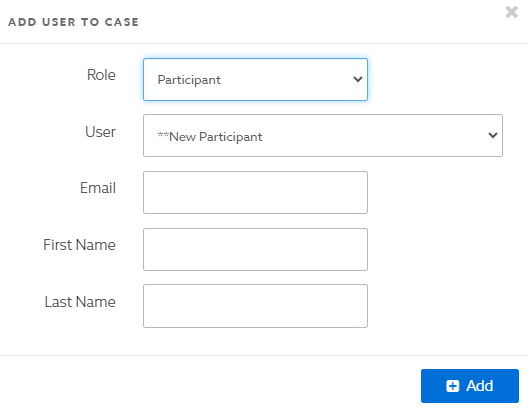 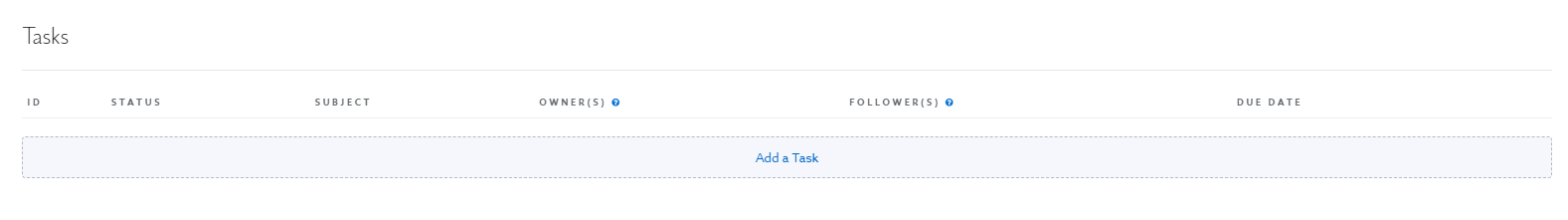 12
Questions?
13
Micah Sutton Outreach Coordinator Housing & Redevelopment DivisionMsutton@cityofirving.org972-721-4800
14